Présentiel Mathématiques cycle 2
En équipe de 5, trouvez le plus rapidement possible 
le titre de l’atelier !
Circonscription de Compiègne
Janvier 2019
Florence Harmand
Echange de pratiques
Pour vous, qu’est-ce qu’un problème ?


Dans quelle(s) situation(s) proposez-vous des problèmes à vos élèves ?

Quelle place donnez-vous à la résolution de problèmes dans vos classes ?
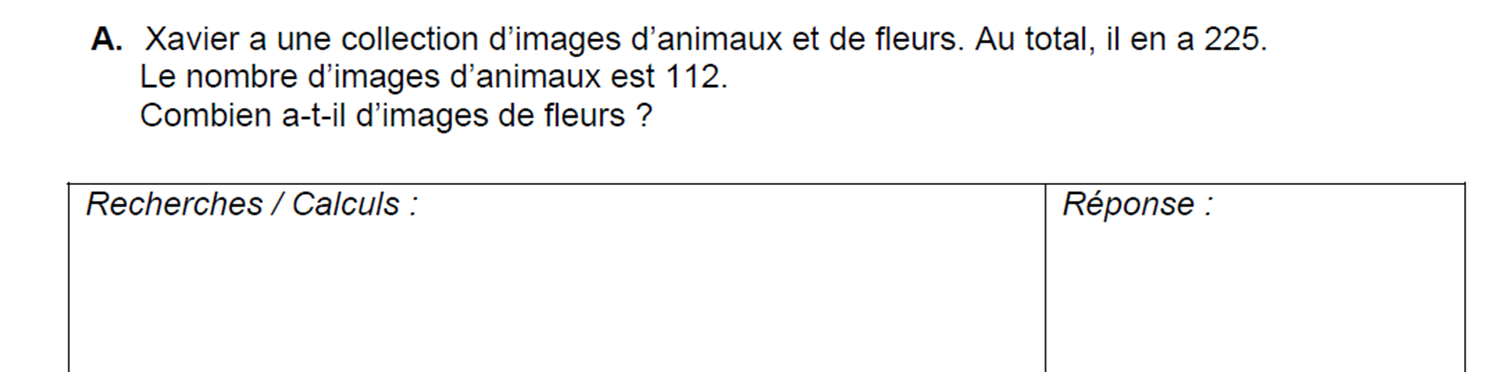 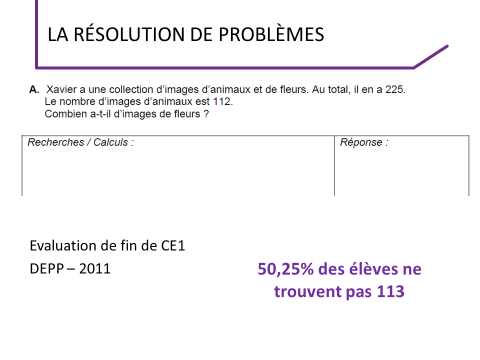 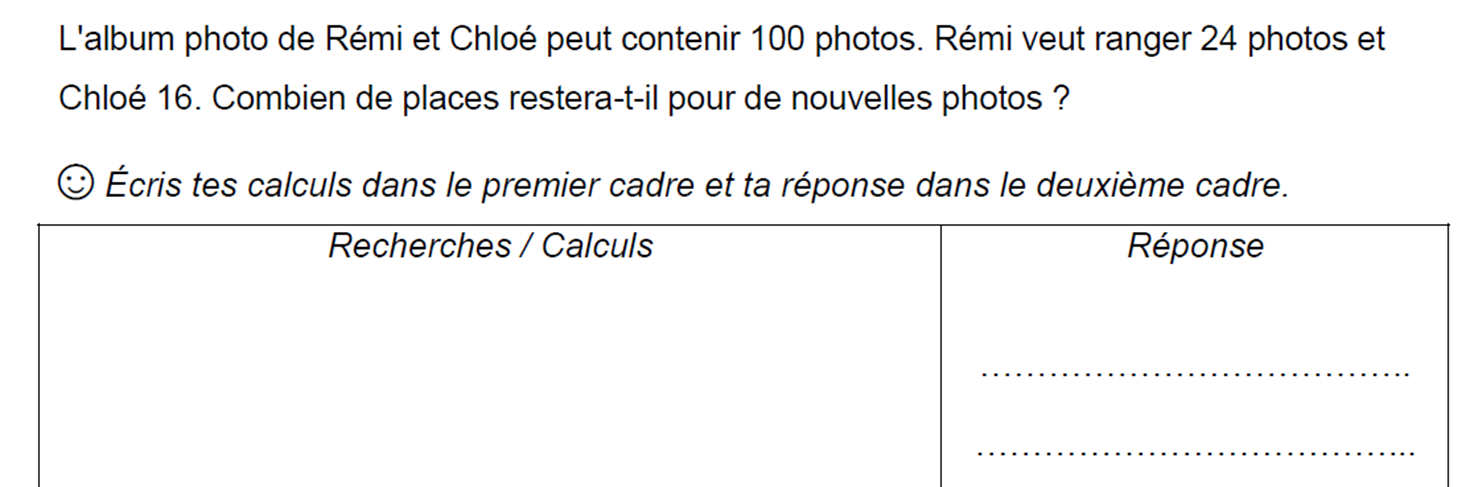 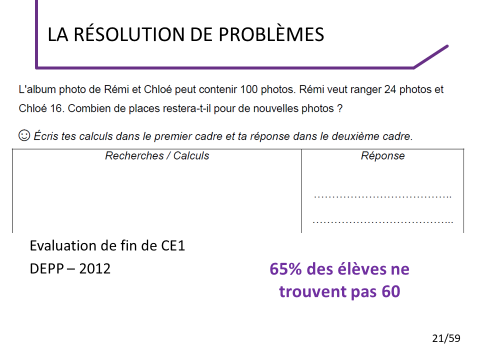 Définir la notion de problème
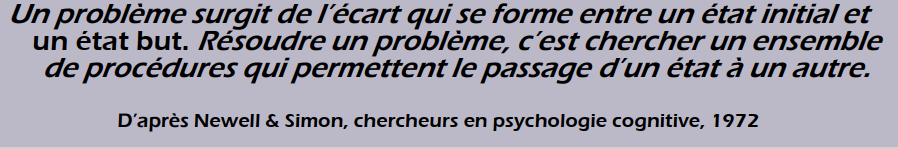 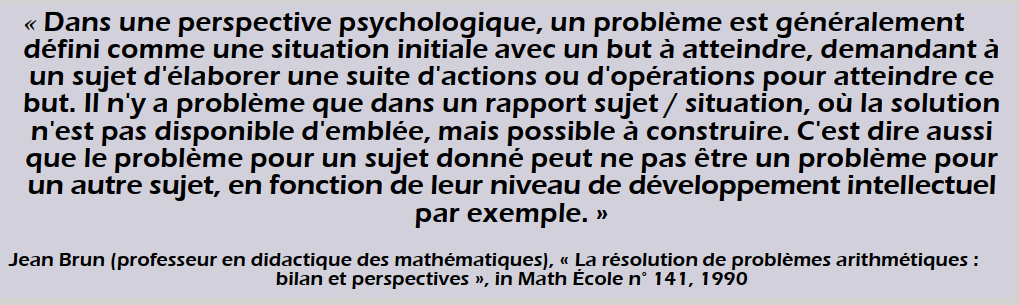 Définir la notion de problème
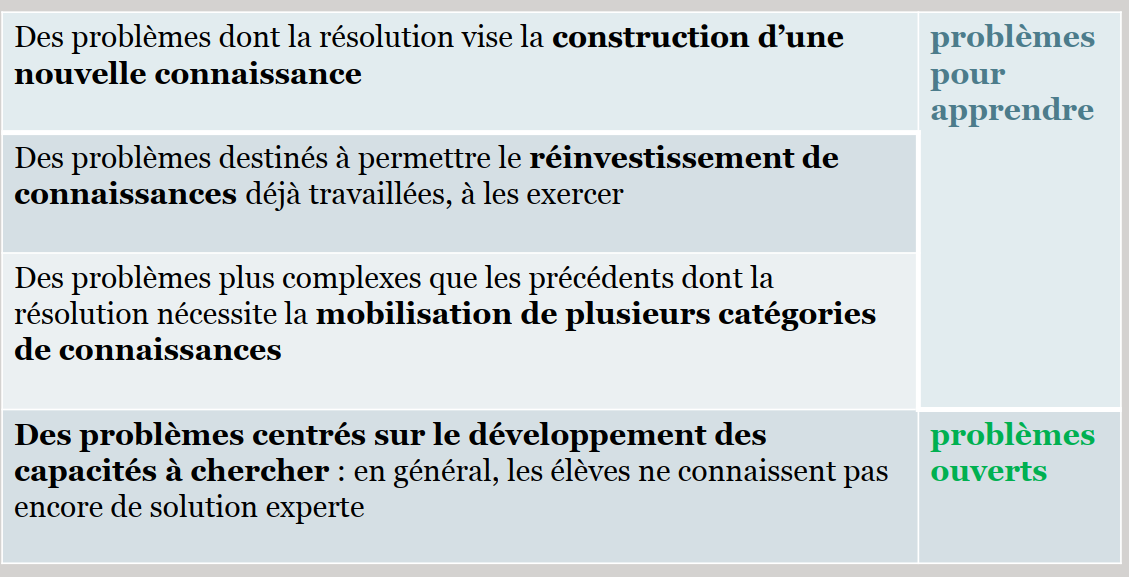 Définir la notion de problème
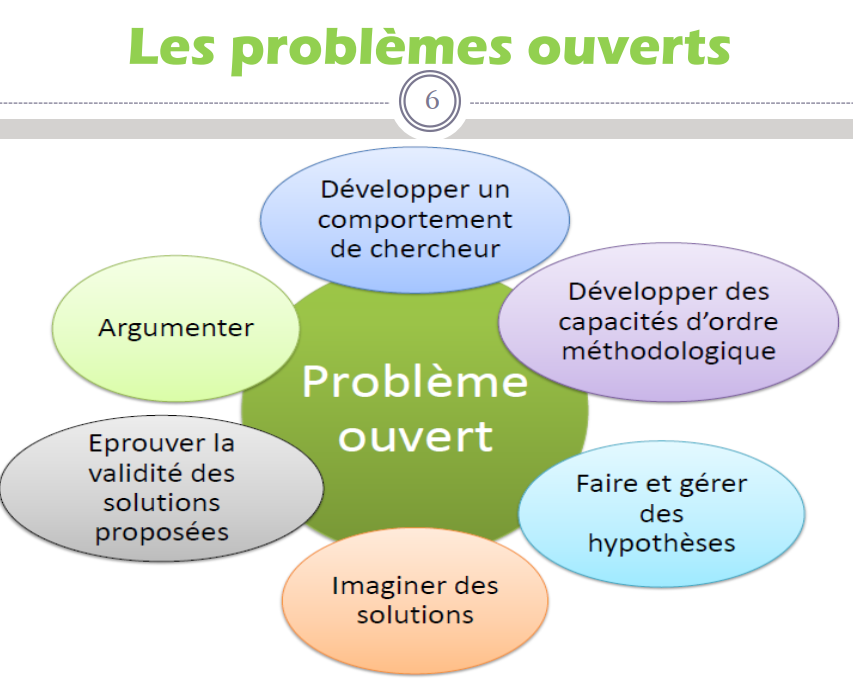 Objectifs
Définir la notion de problème
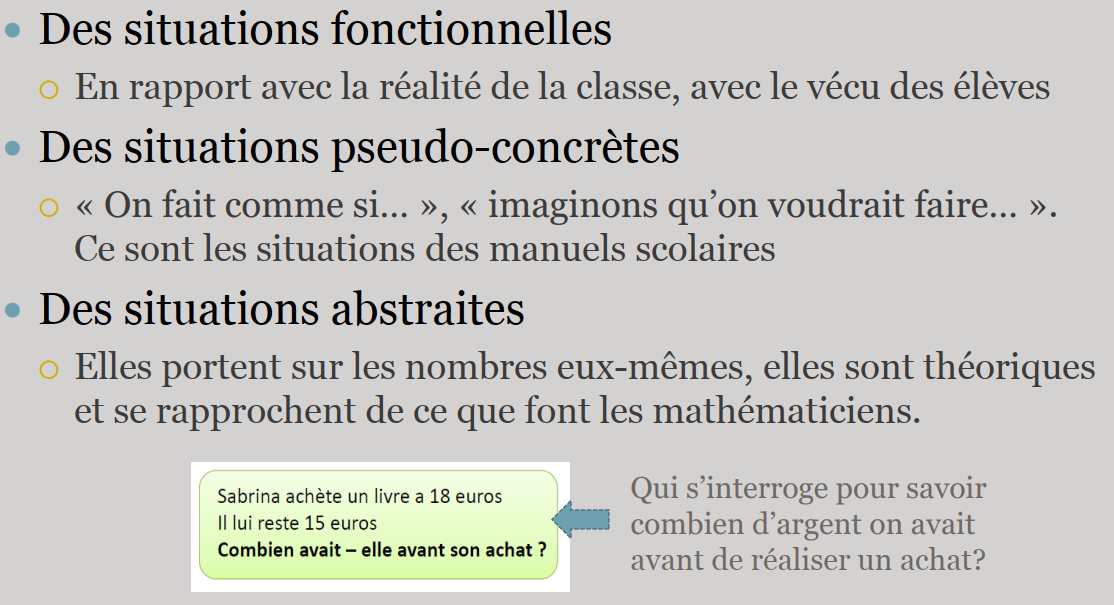 Dans les programmes… Volets 1 et 2
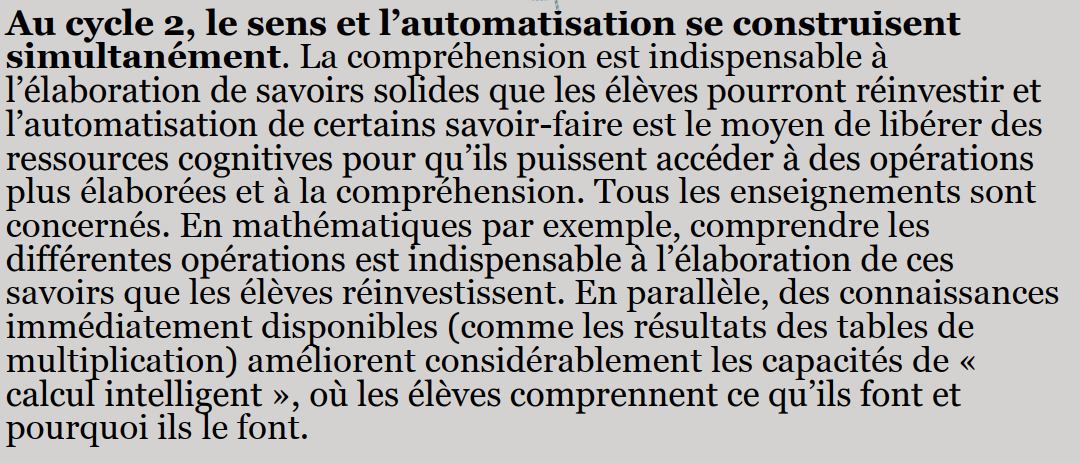 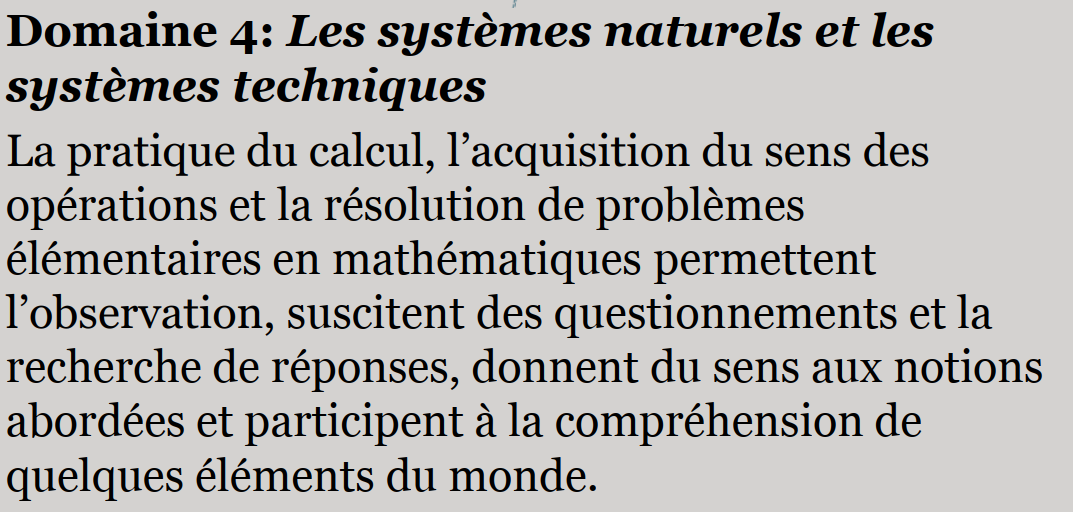 Dans les programmes… Volet 3
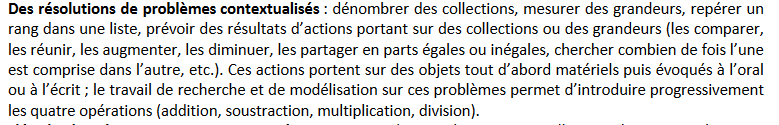 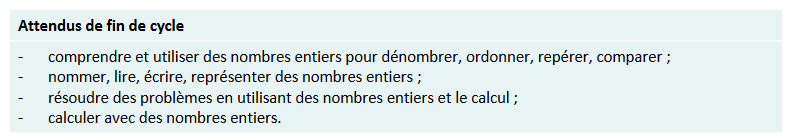 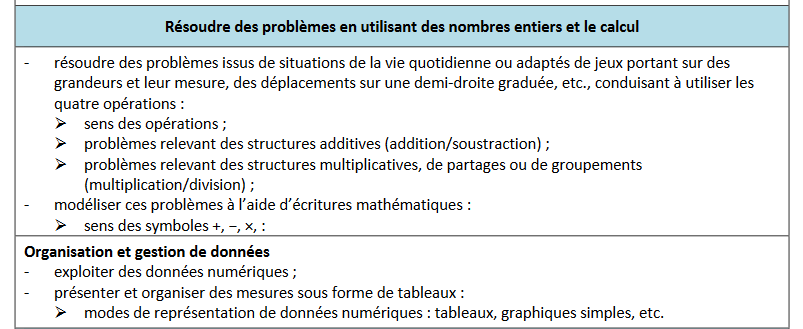 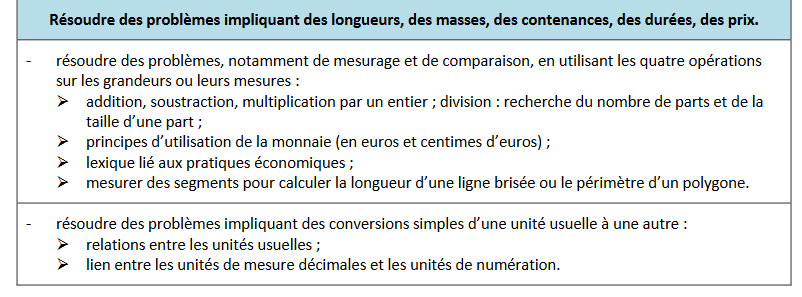 Dans les programmes… Volet 3
Dans les documents d’accompagnement…
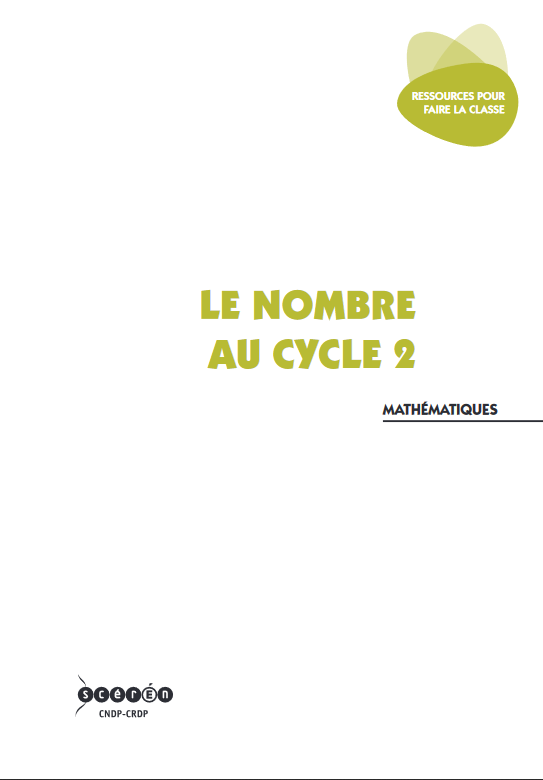 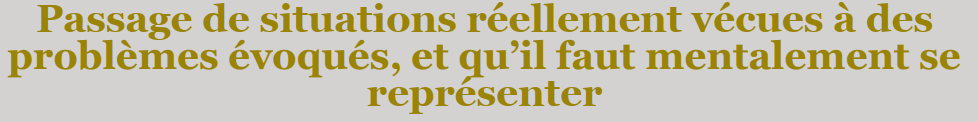 Des ressources…
http://gdmaths.ia60.ac-amiens.fr/spip.php?rubrique26
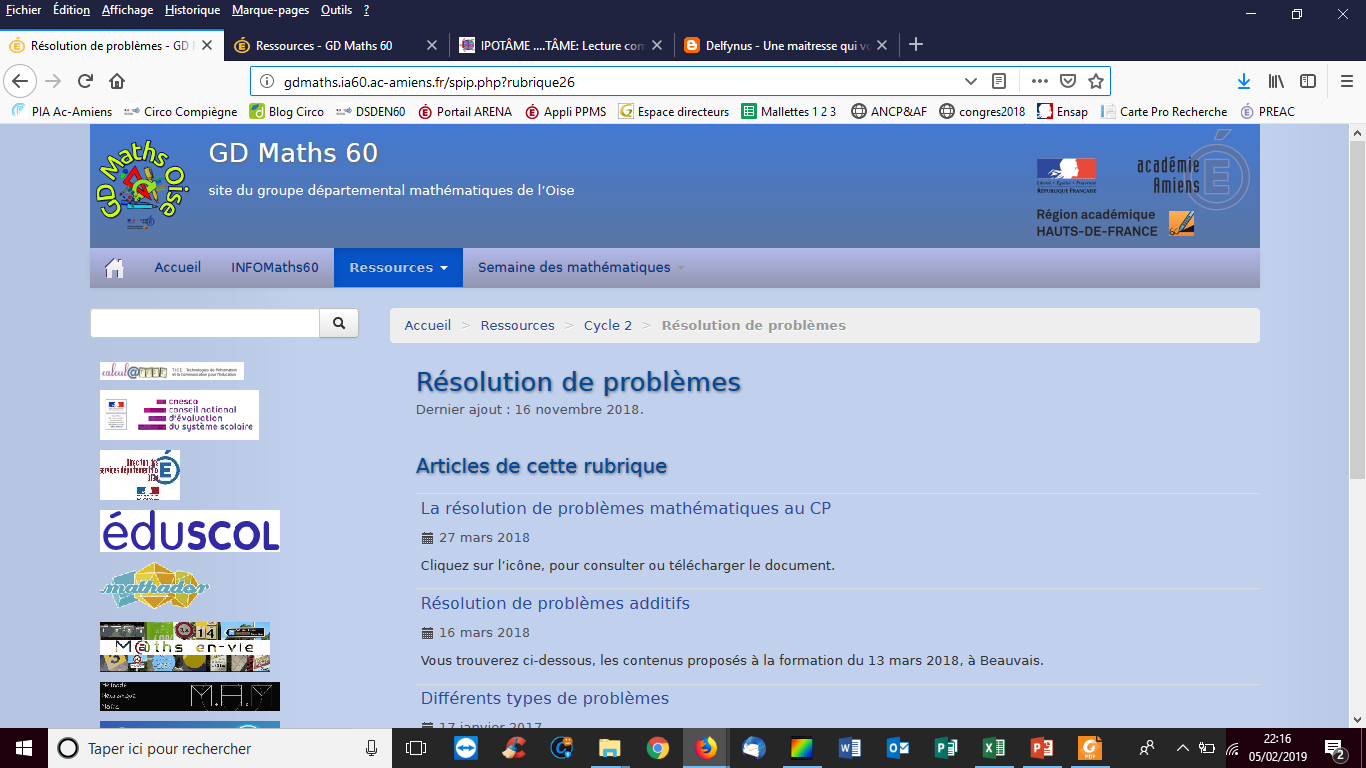 Des ressources…
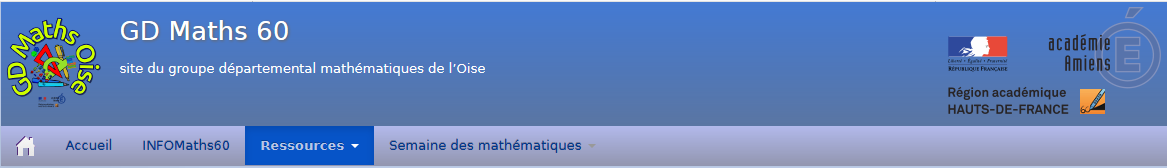 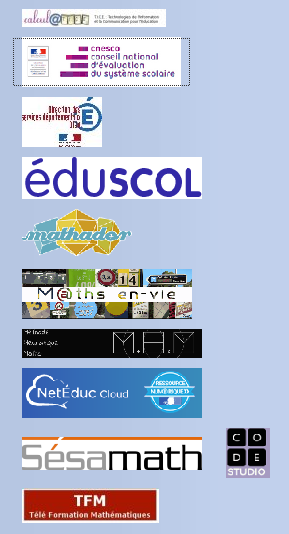 Sites à explorer !!!
Des ressources…
https://padlet.com/catherine_germain/qlbu5f21ymya
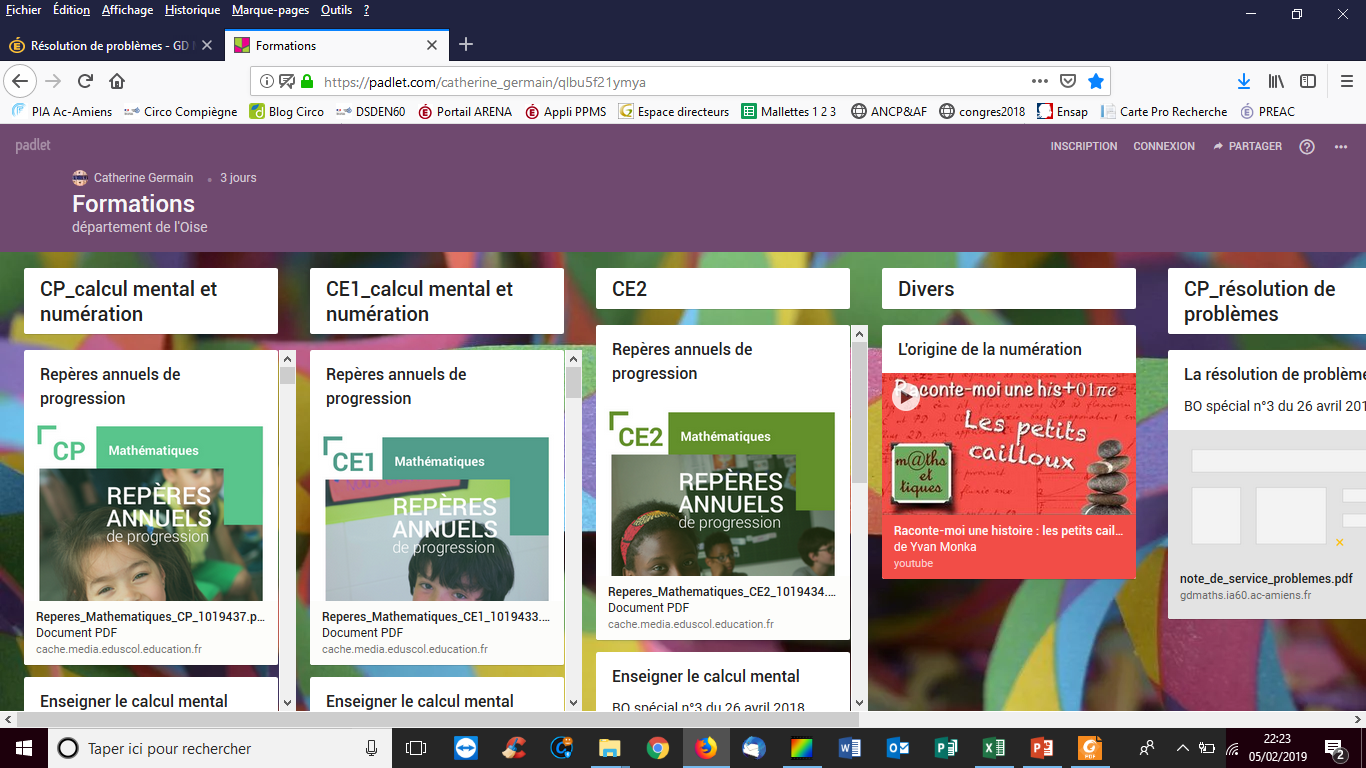